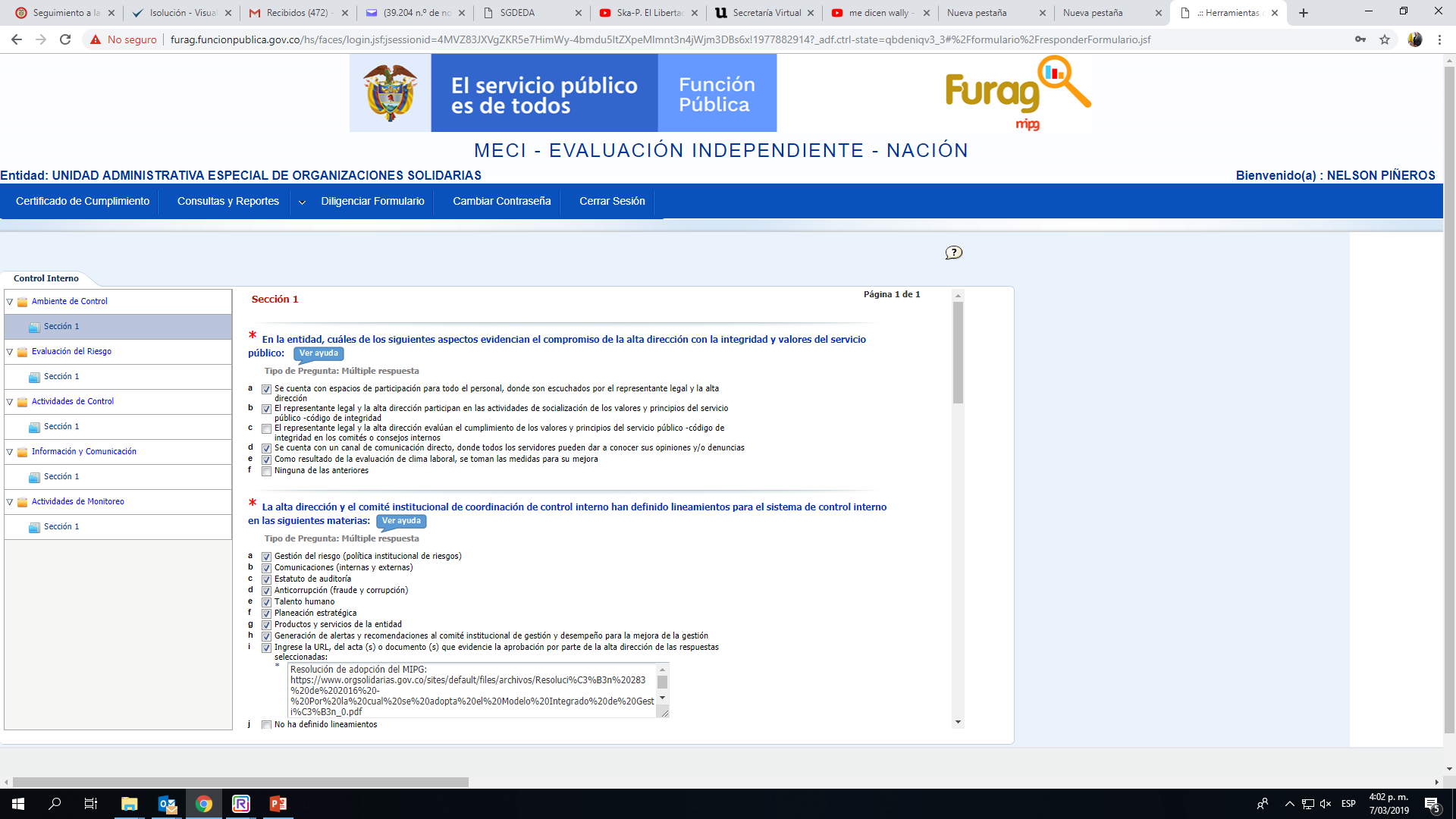 Vigencia 2018
AMBIENTE DE CONTROL
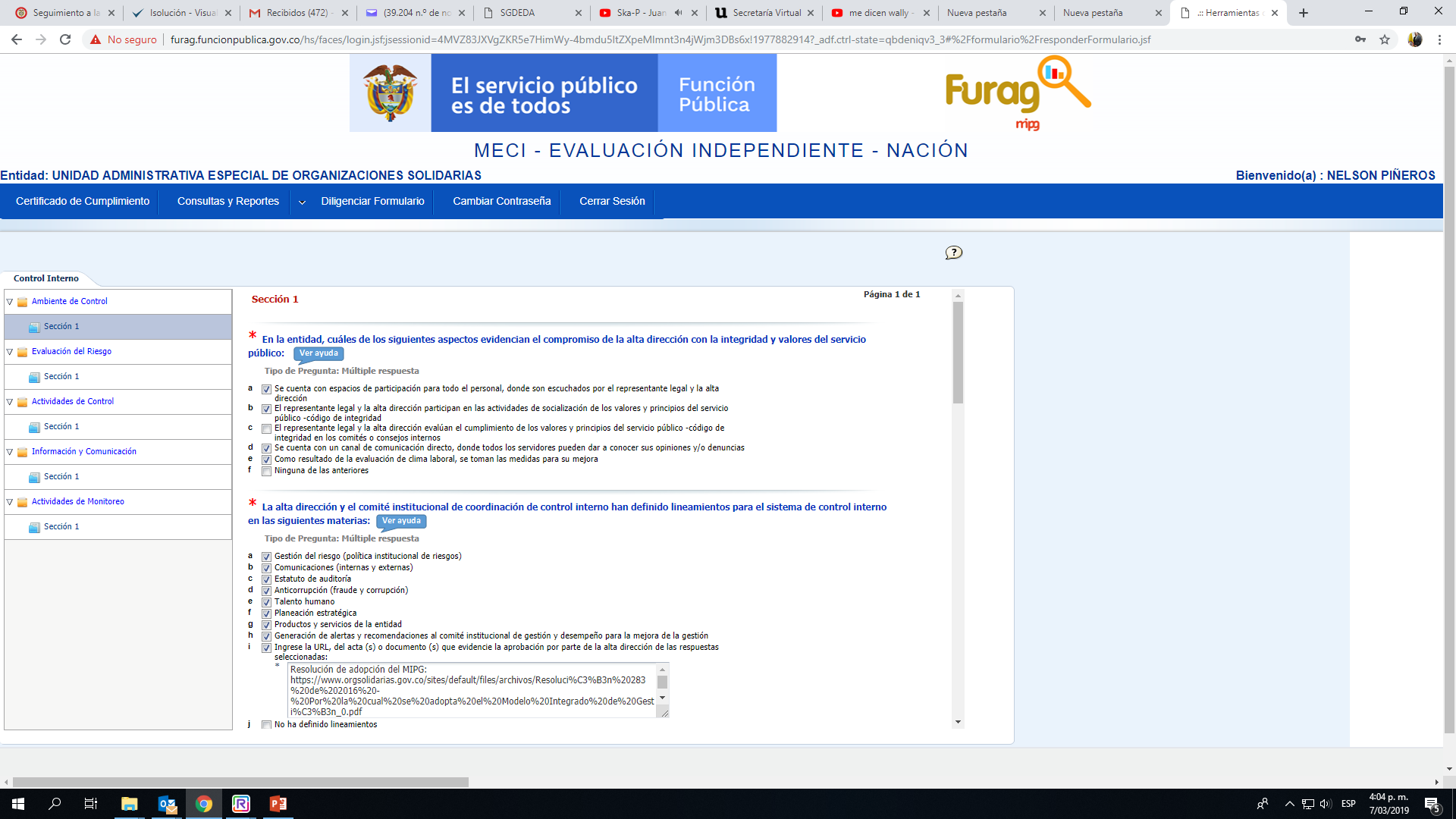 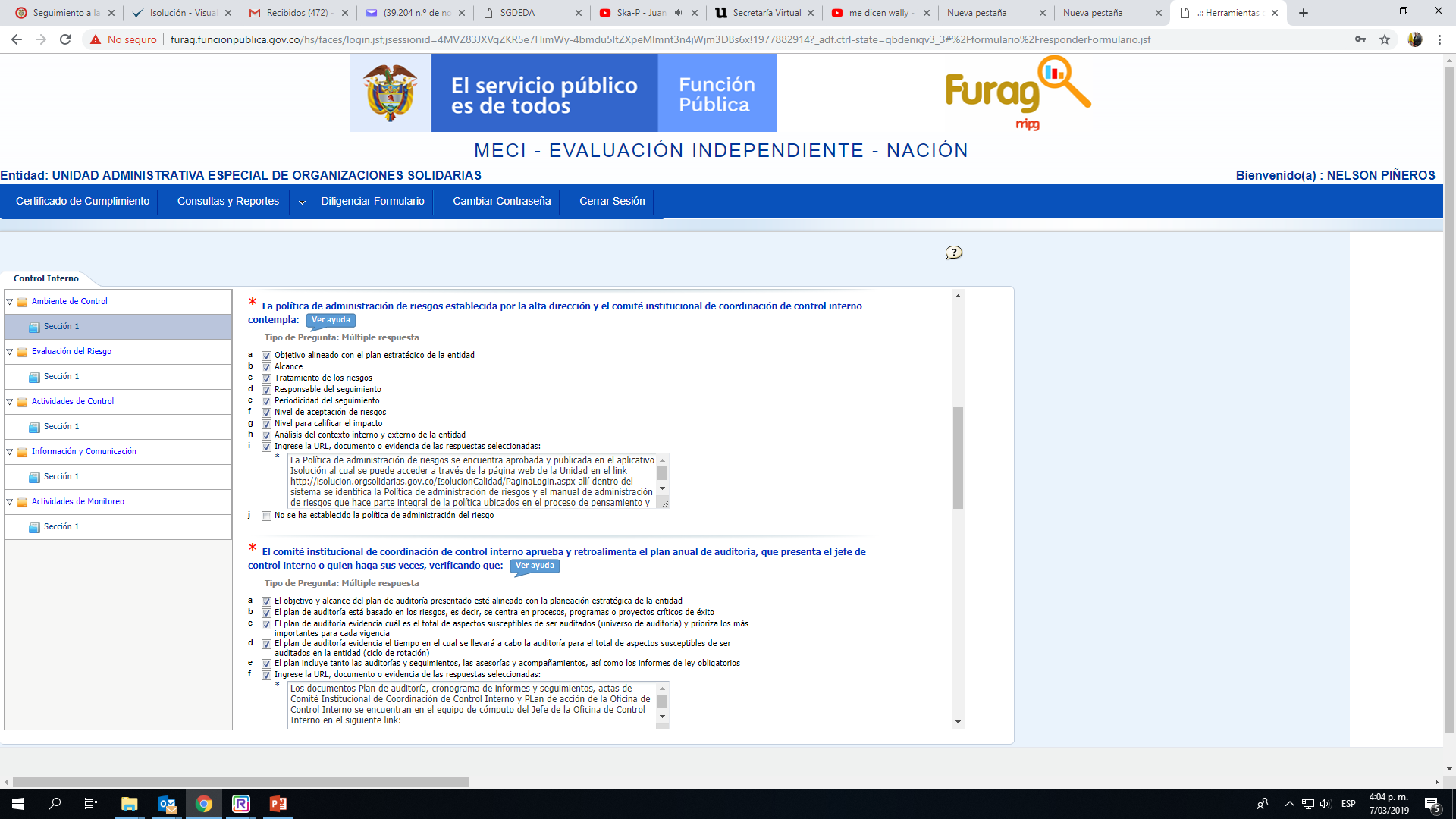 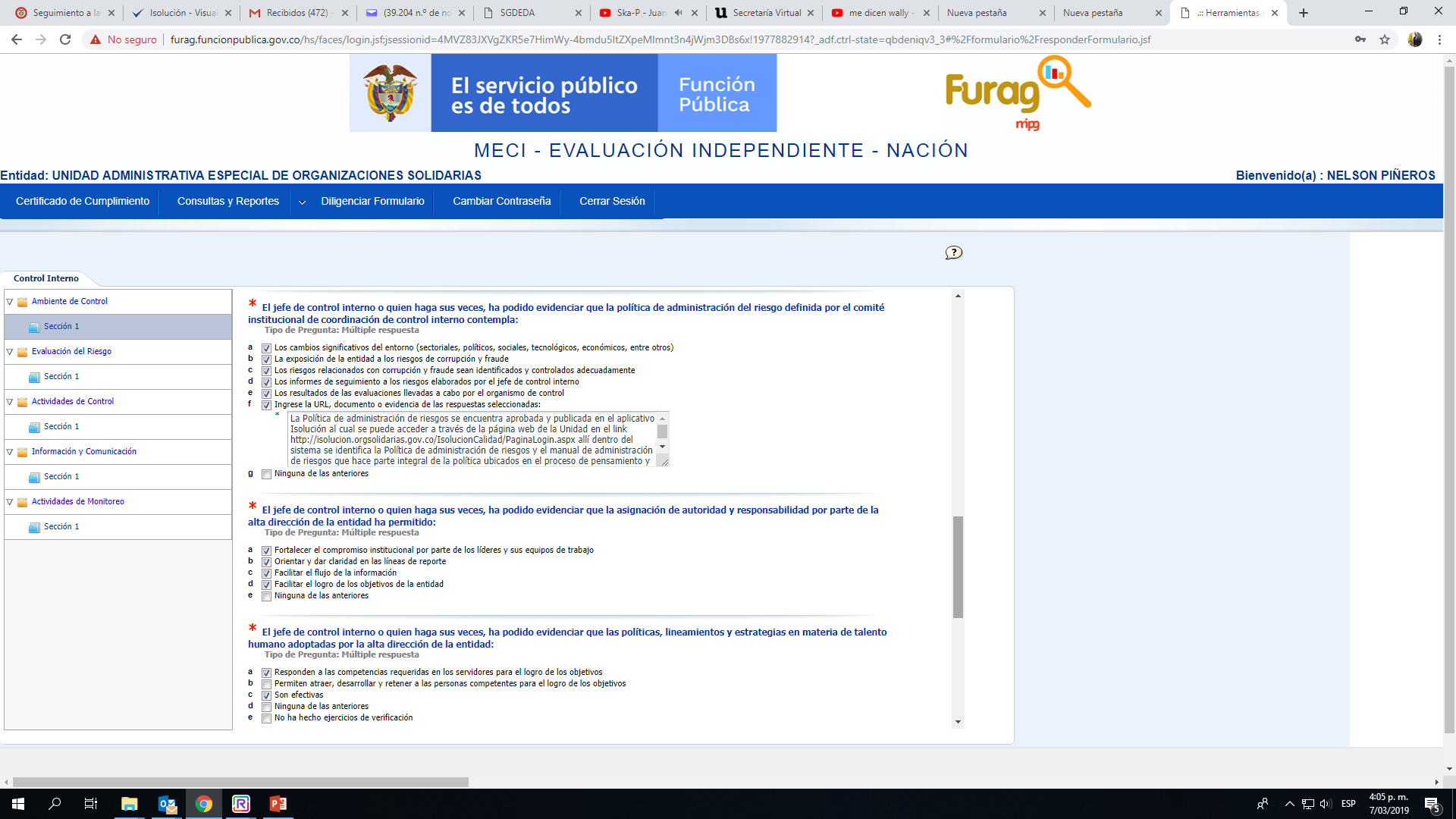 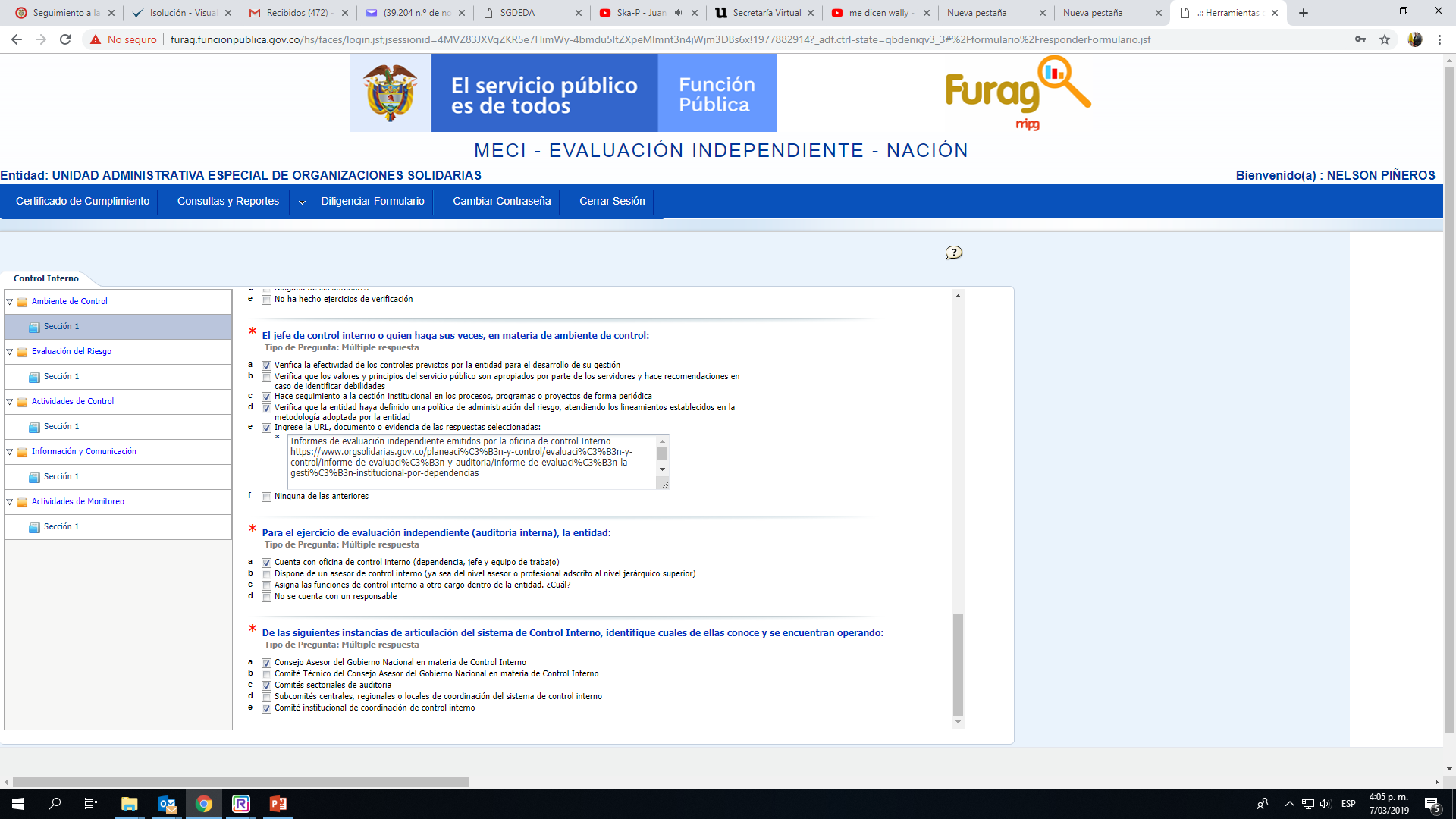 EVALUACIÓN DEL RIESGO
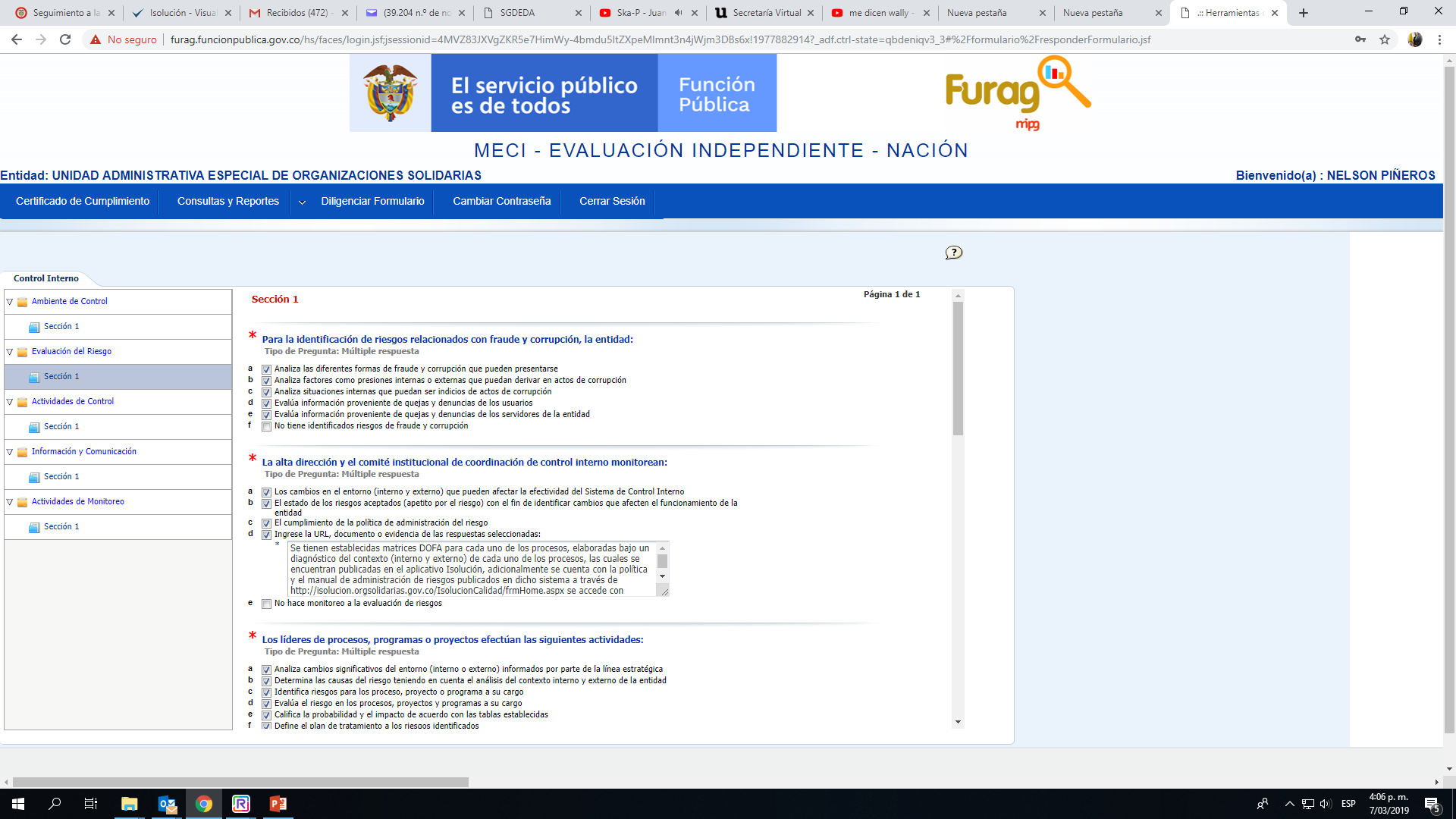 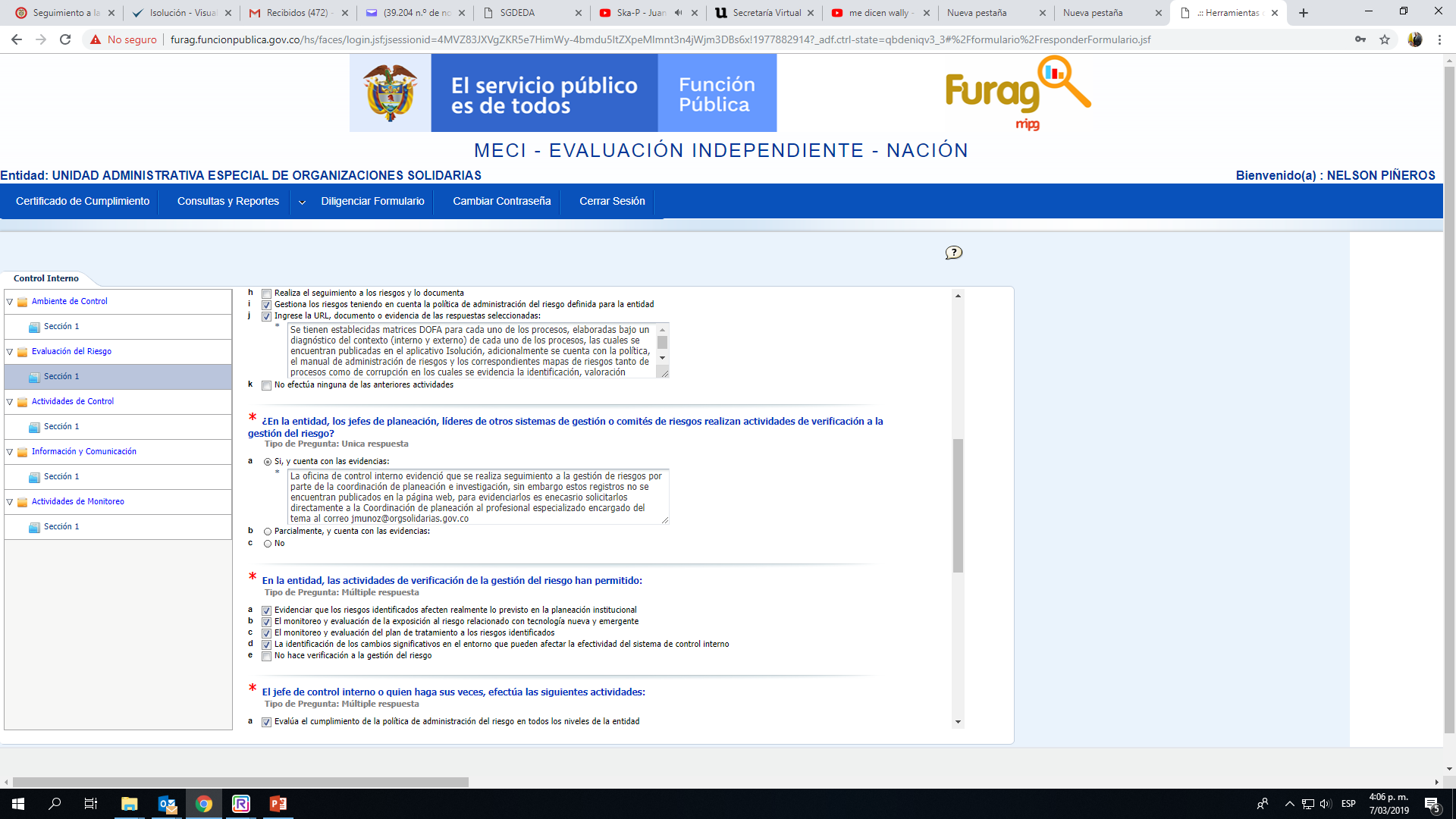 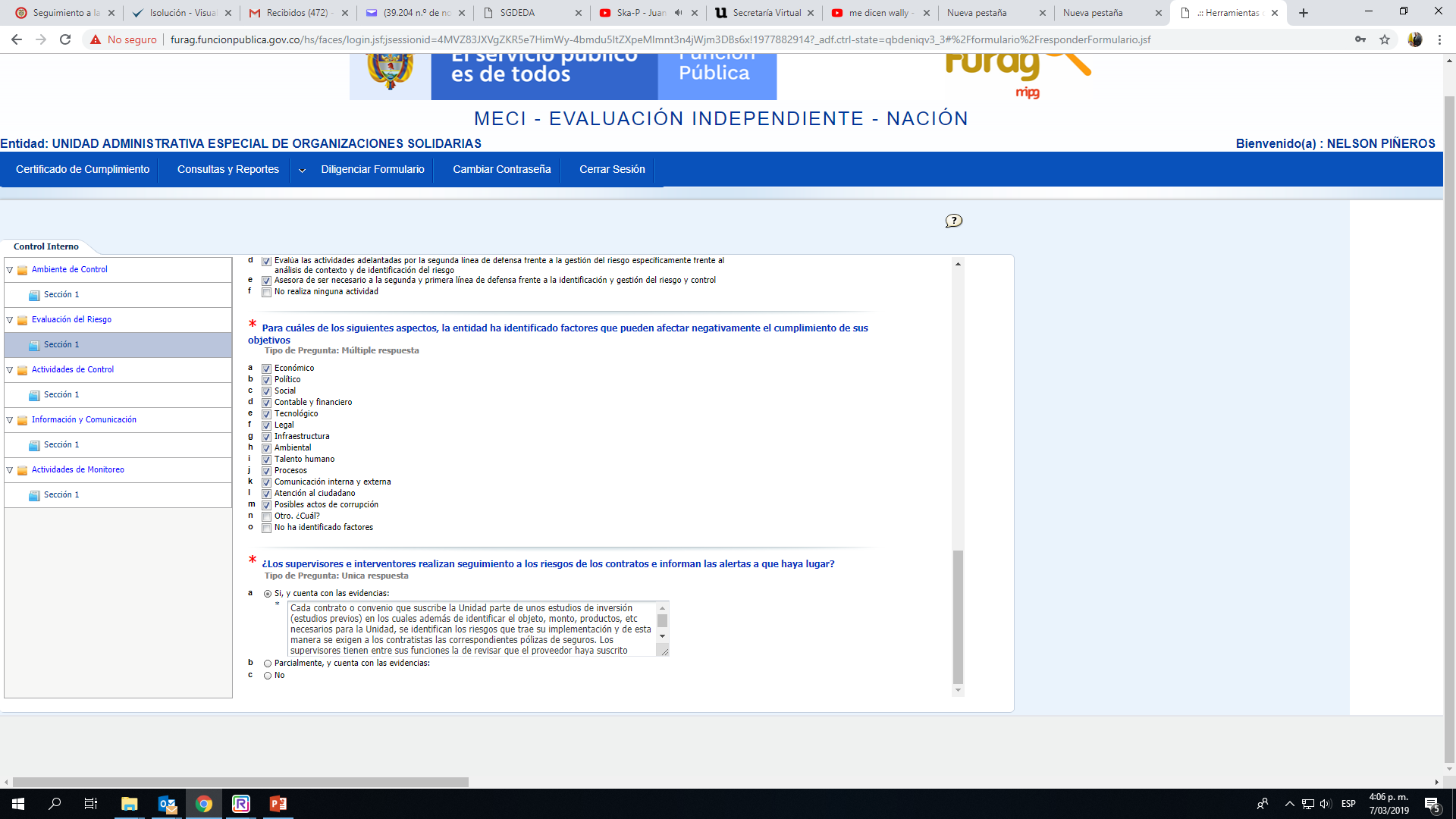 ACTIVIDADES DE CONTROL
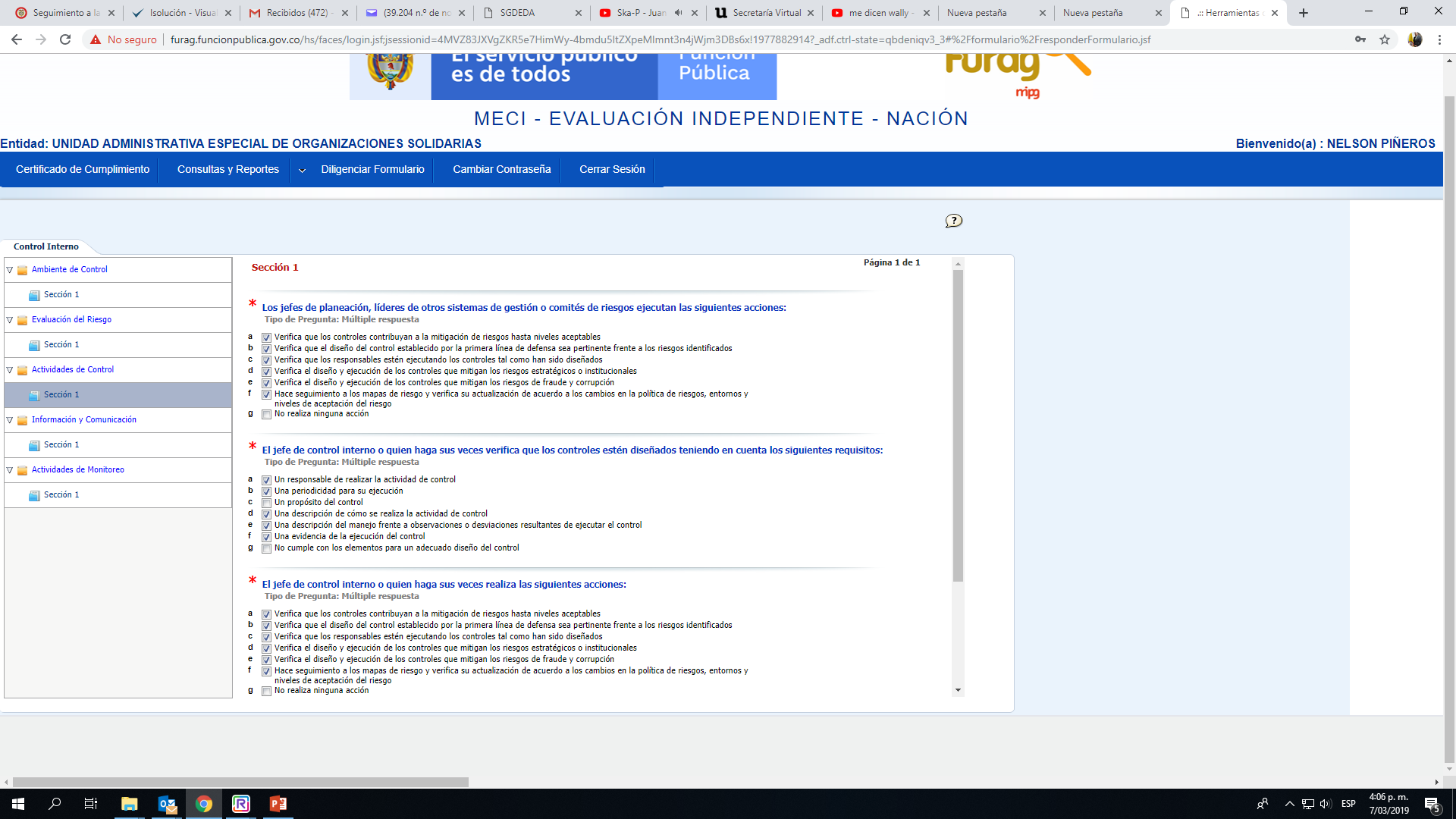 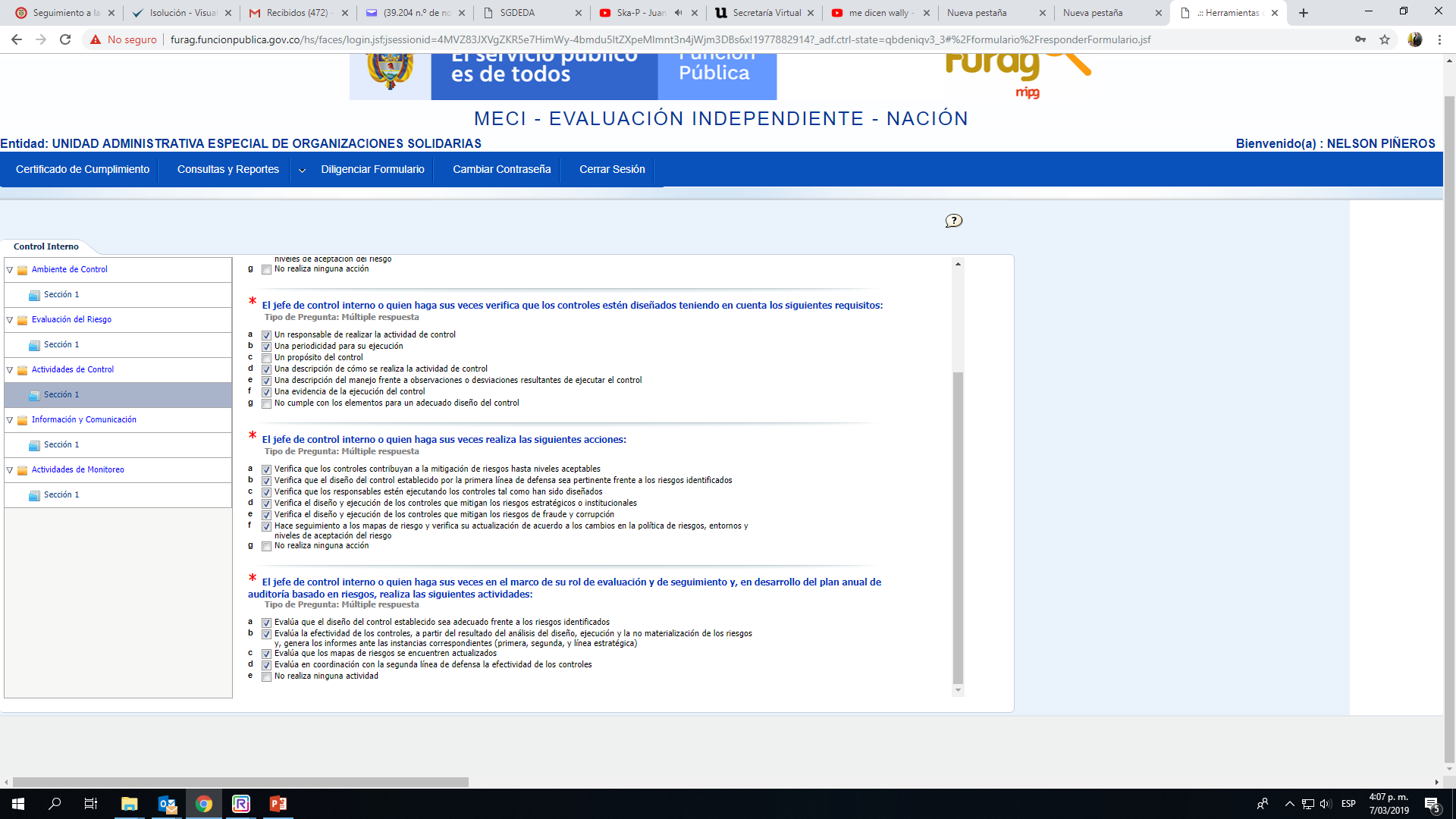 INFORMACIÓN Y COMUNICACIÓN
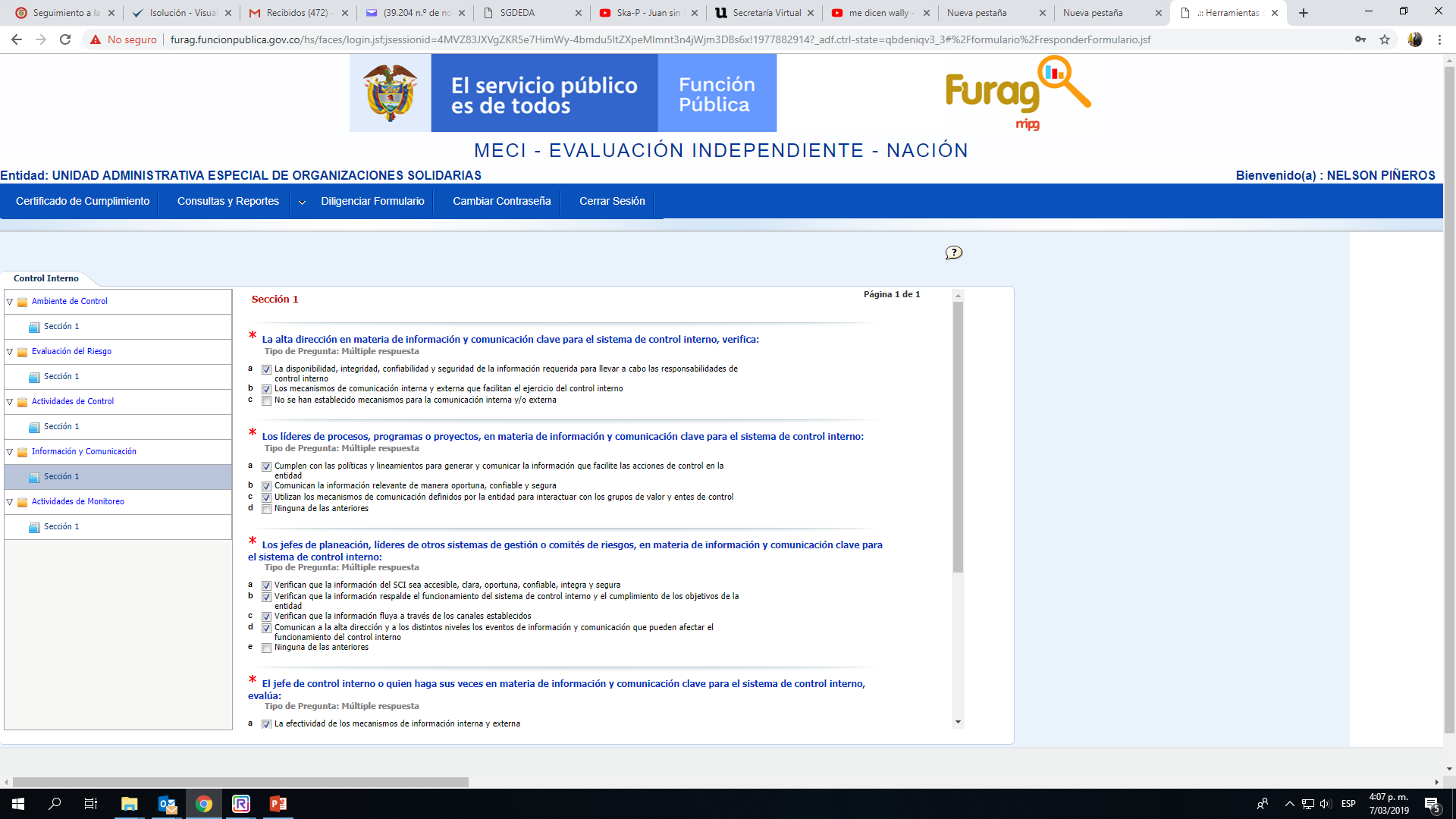 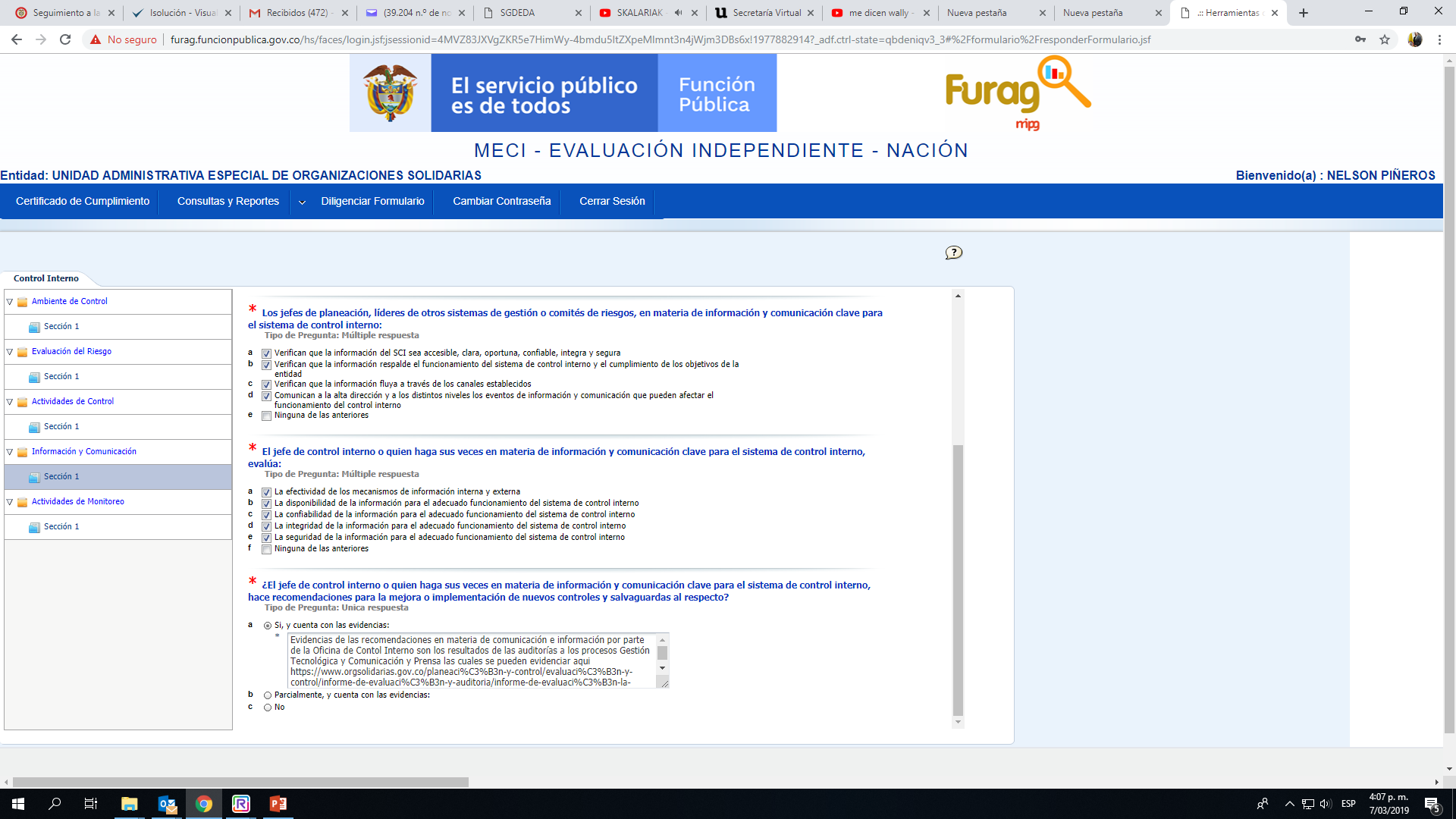 ACTIVIDADES DE MONITOREO
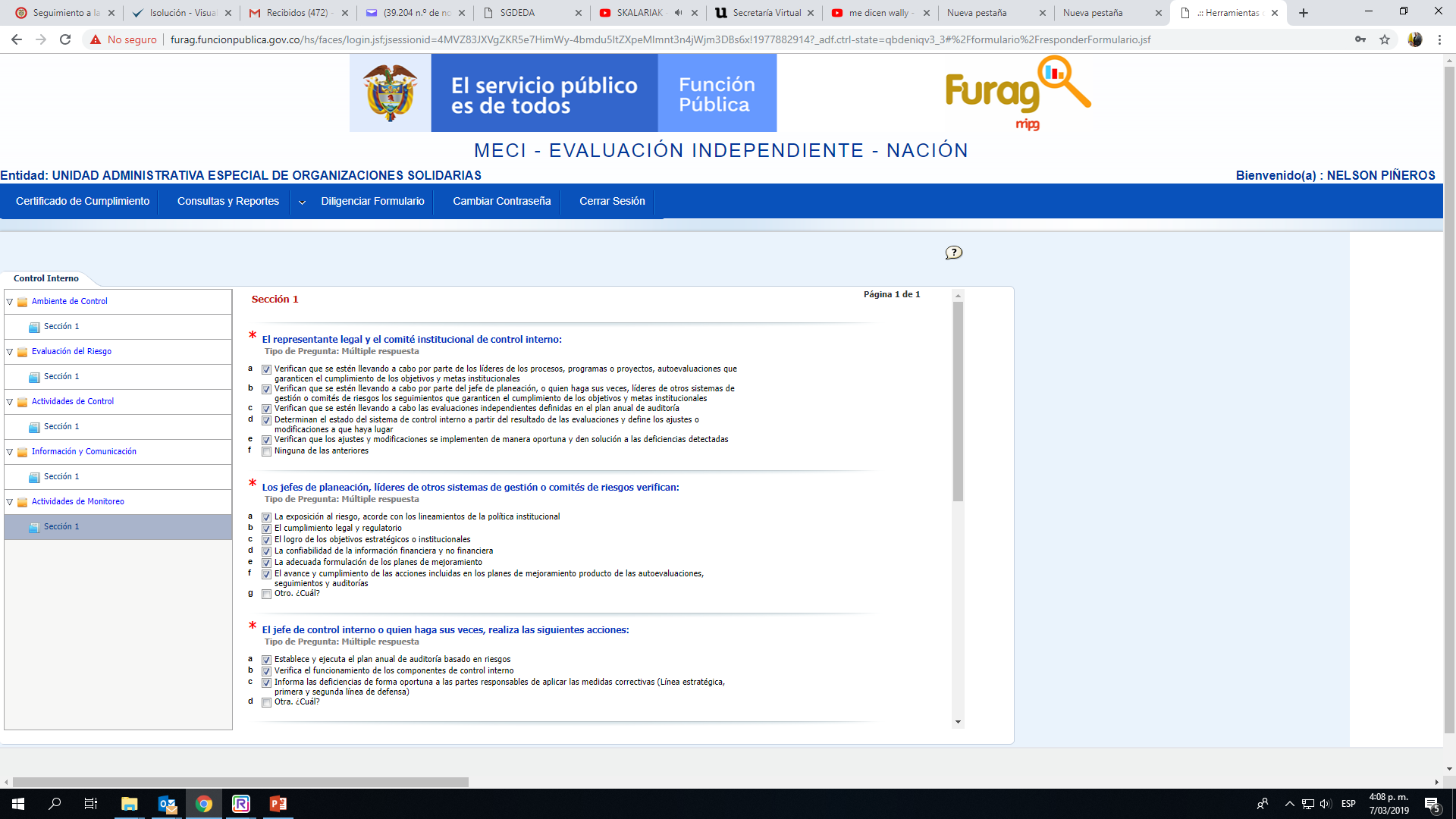 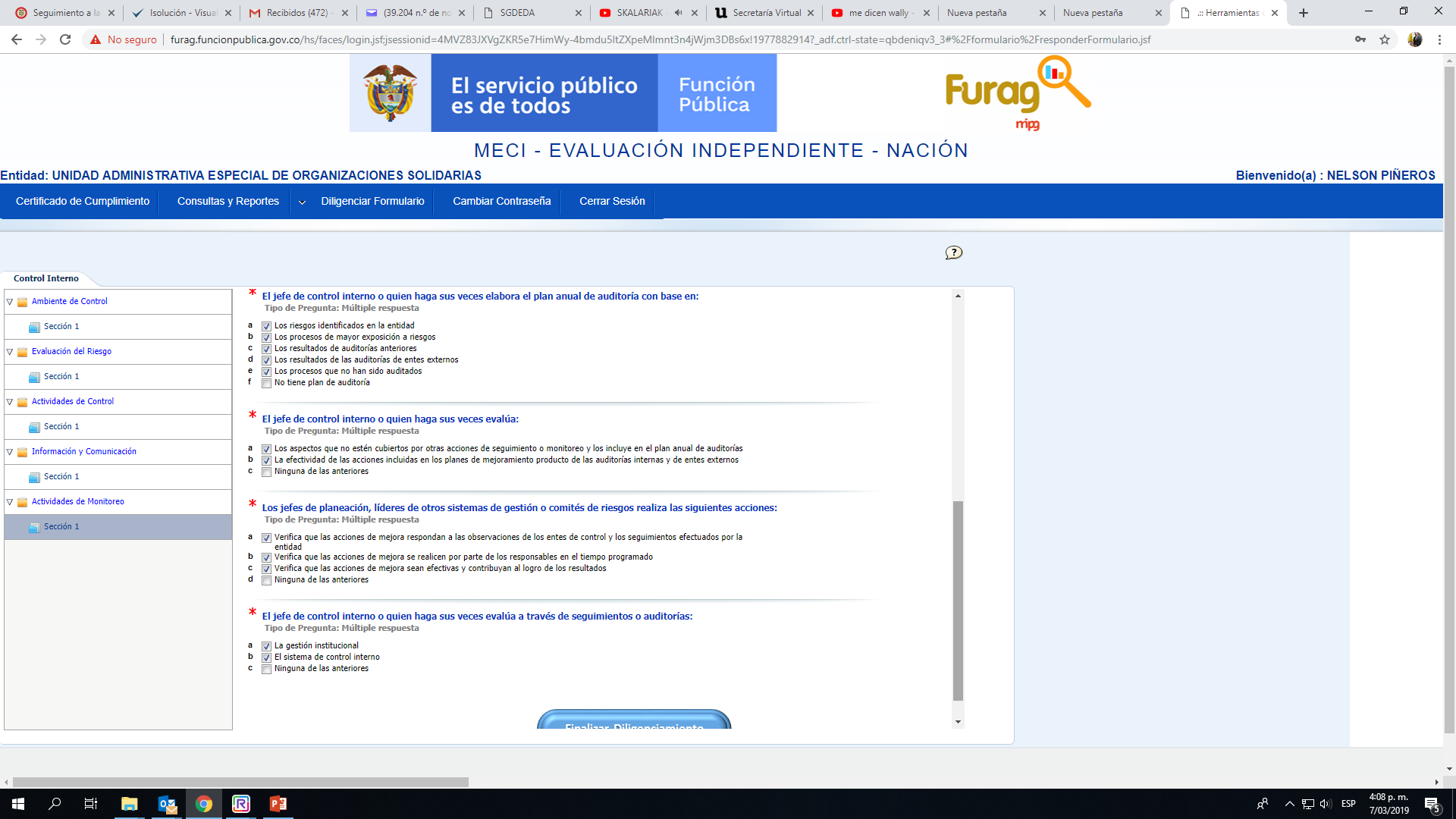 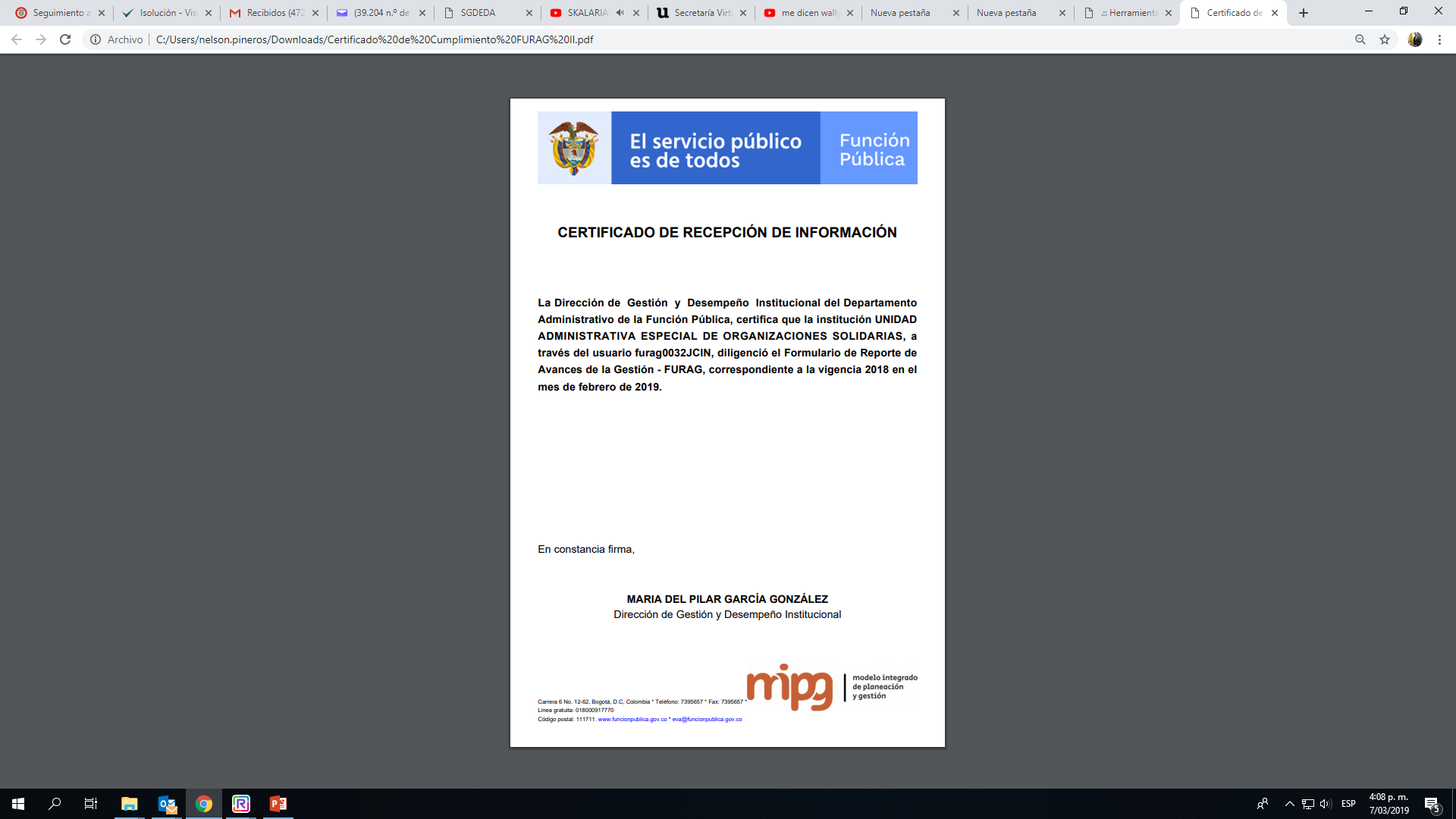